Проект.Математика вокругнас.
Тема: «Узоры и орнаменты на посуде»
Цели:
1. Обеспечить интеллектуальное развитие ребенка.

2. Воспитать интерес к математике.

3. Развивать творческие способности.
Личностные результаты.
Формировать интерес к изучению математики.
Формировать активность и мотивацию к изучению предмета.
Формировать позитивную самооценку результатов своей деятельности.
Совместно планировать свою деятельность.
  Метапредметные результаты.
1.       Учиться понимать, принимать и сохранять поставленную задачу и решать ее в сотрудничестве с учителем, с родителями.
2.      Формировать умения работать с информацией, создавать дополнительную возможность для развития логического мышления, пространственного воображения.
3.      Осуществлять поиск нужной информации в книгах, в интернете с помощью взрослых.
4.      Представлять собранную в результате расширенного поиска информацию в разной форме.
  Предметные результаты.
Формировать и отрабатывать универсальные учебные действия.
Закреплять, расширять полученные на уроках знания.
Собирать материал по заданной теме.
Определять и описывать закономерности в отобранных узорах. Составлять узоры и орнаменты.
Составлять план работы.
Оценивать выполненную работу.
Посуду всегда украшали различными орнаментами и узорами. Если обратить внимание, то мы заметим, что узоры повсюду!
Орнамент в переводе с латинского языка означает украшение. Украшение, которое состоит из рисунков и они повторяются через определенные расстояния или интервалы (маленький перерыв).
Орнамент придает изделию выразительность, красоту, подчеркивает его форму и фактуру.
Наши проекты!!!
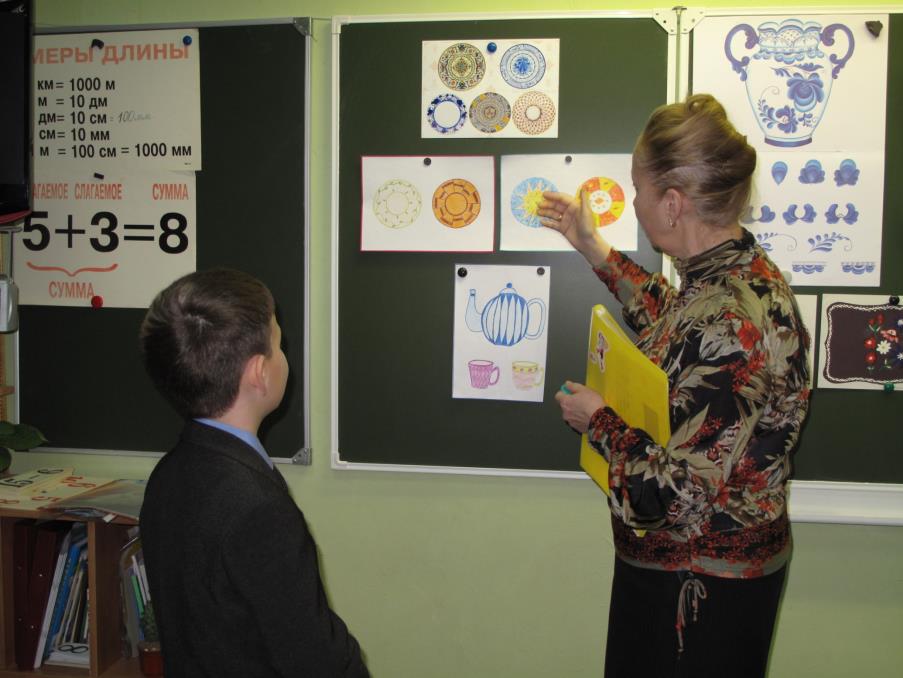 Петухова Юлия
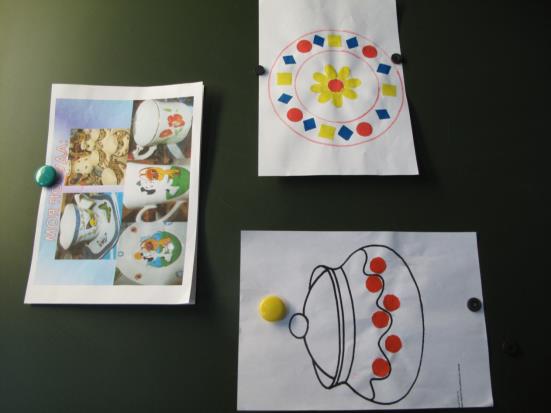 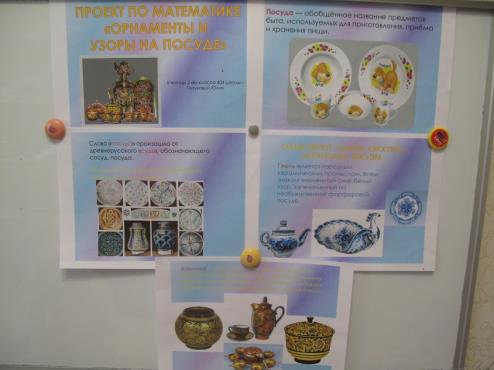 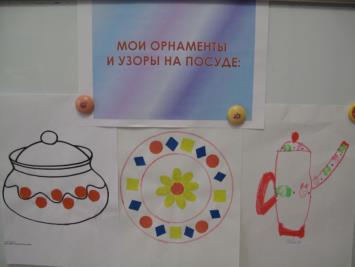 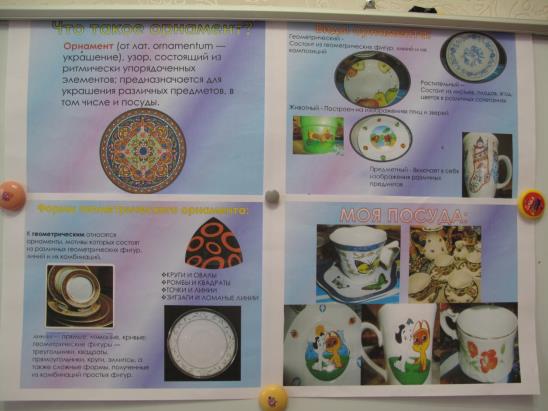 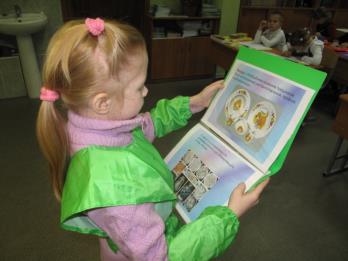 Ревякина Мелания
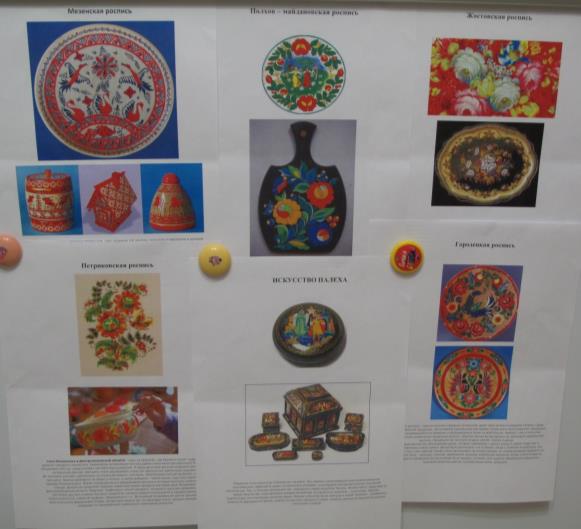 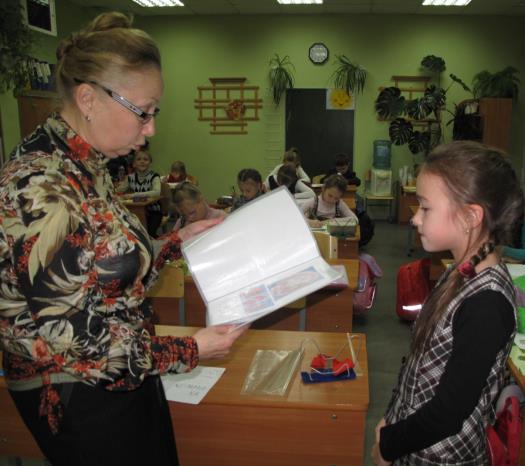 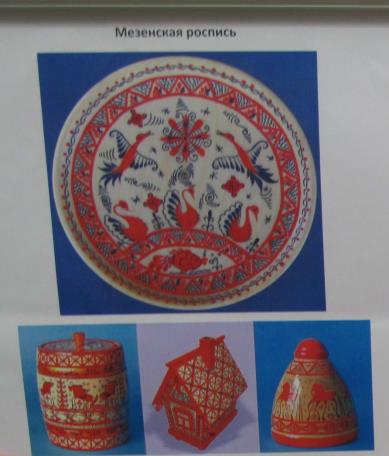 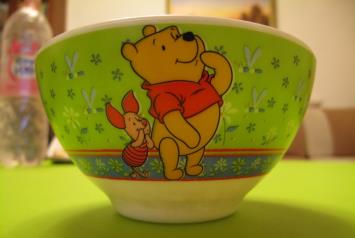 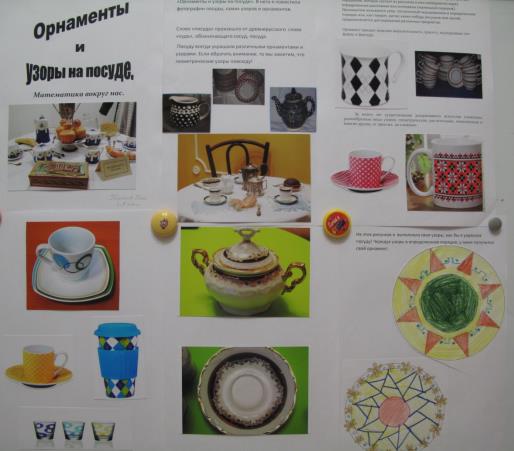 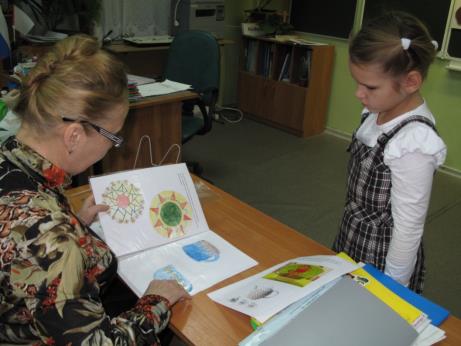 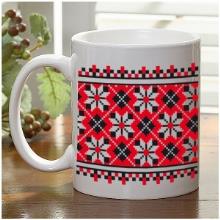 Ризоева Замира
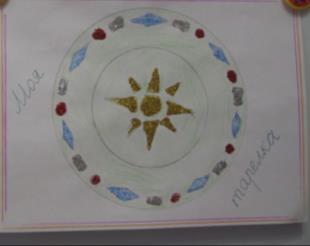 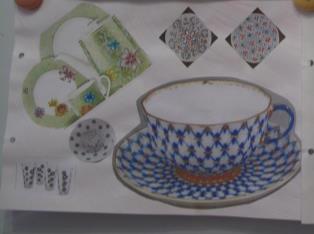 Сорокин Владислав
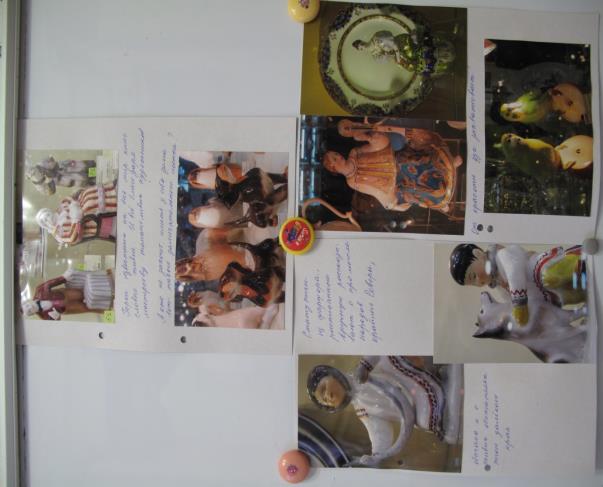 Мижуева Анна
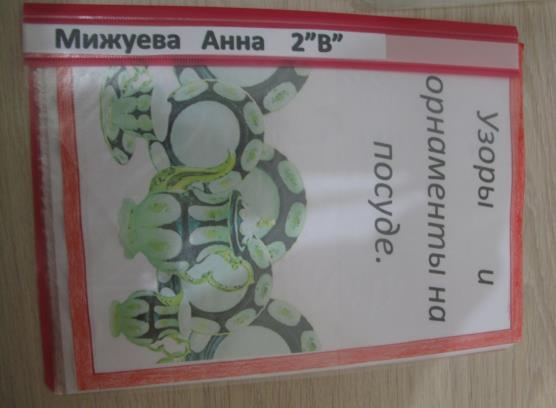 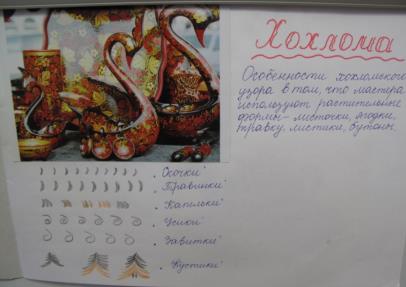 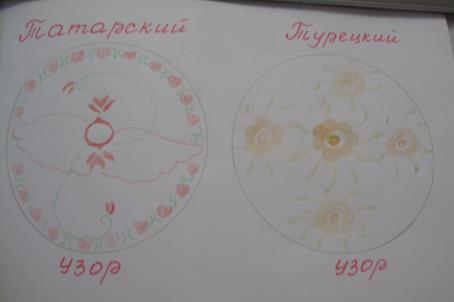 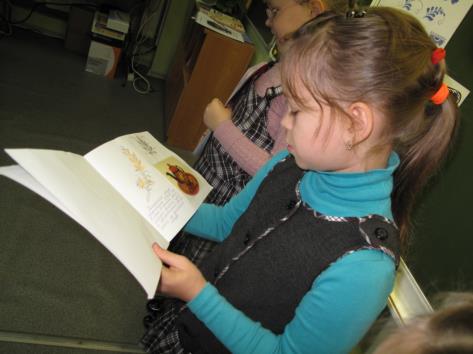 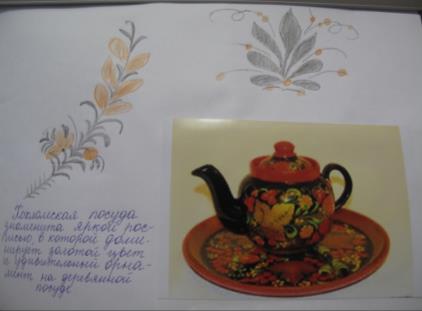 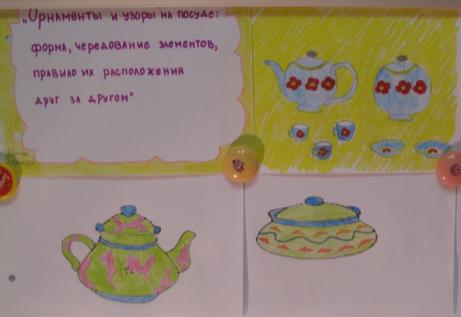 Борисова Карина
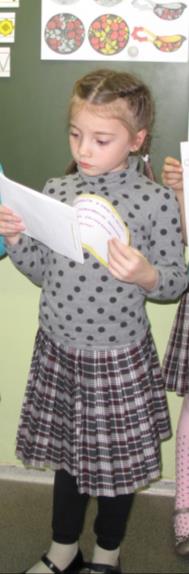 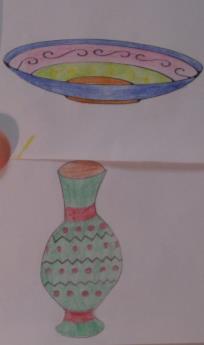 Никулина Катя
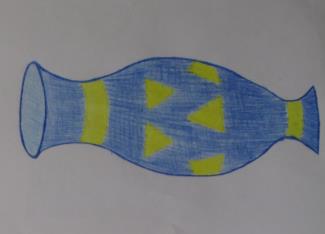 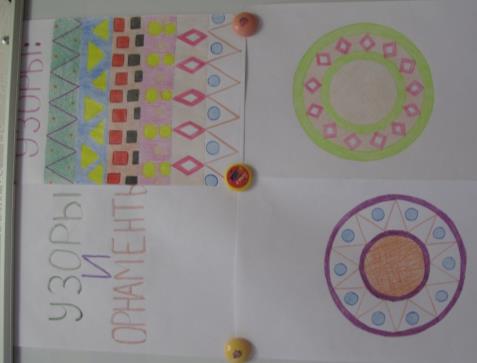 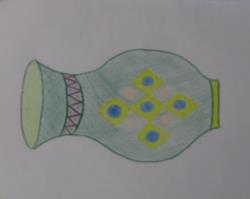 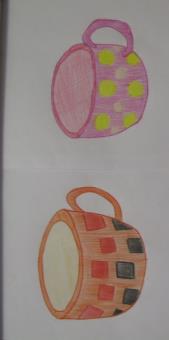 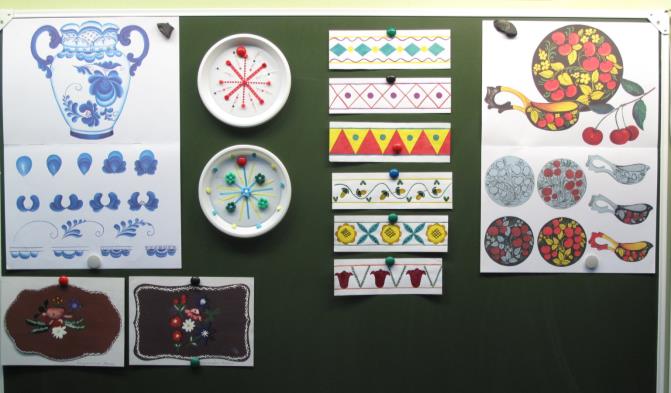 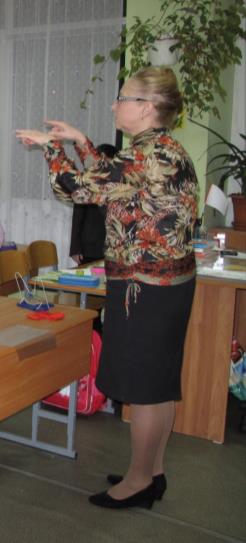 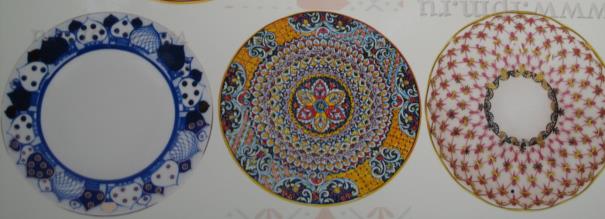